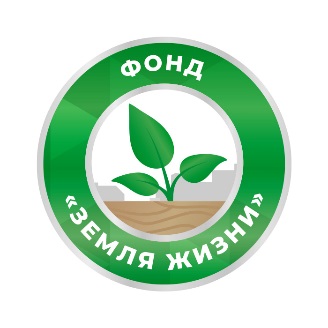 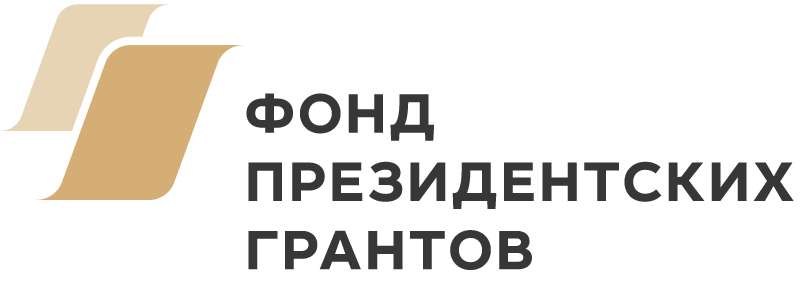 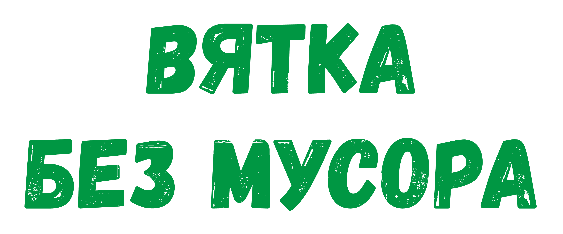 Презентация проекта
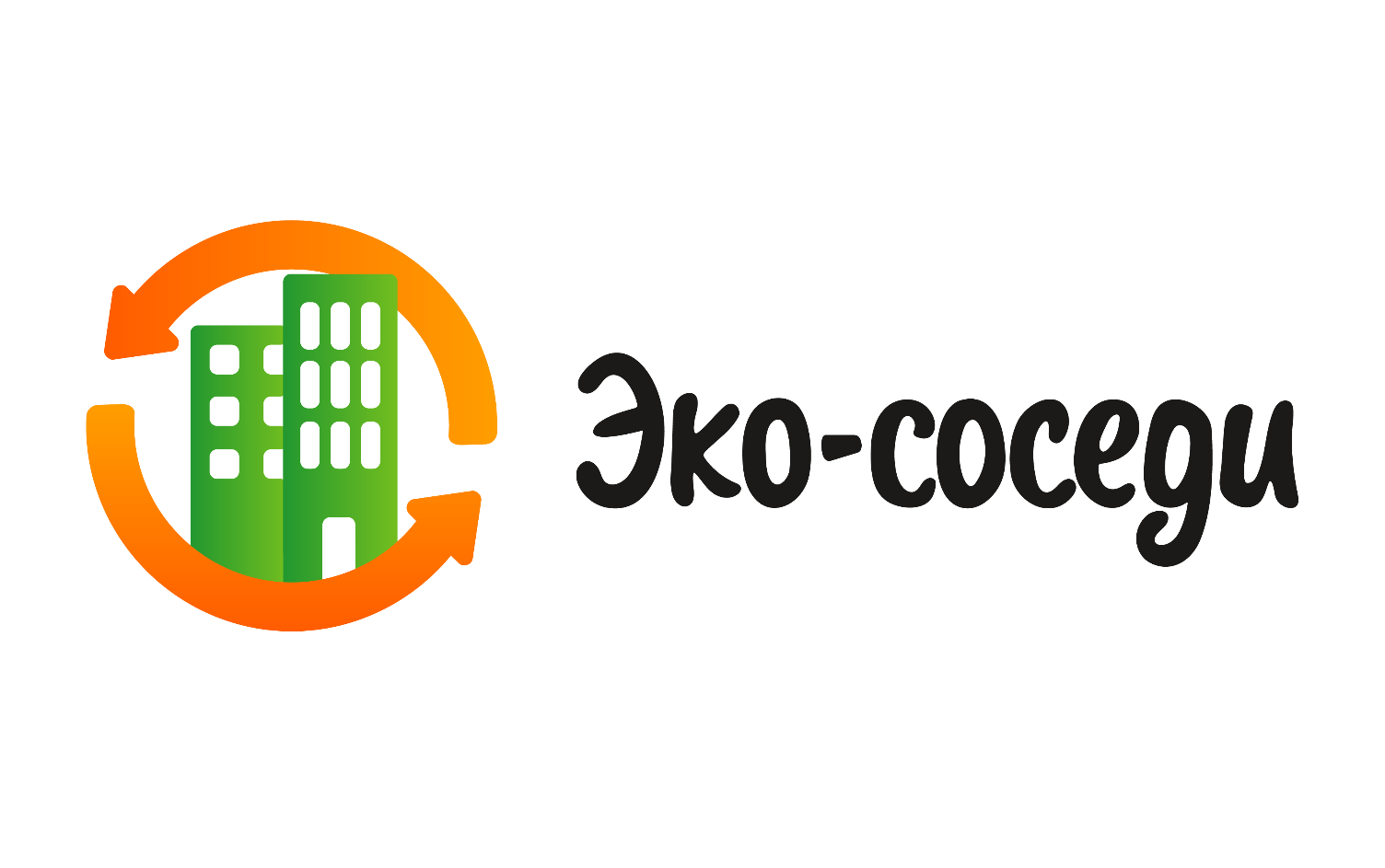 Задачи проекта
1. Научить детей и взрослых раздельному сбору отходов;

2. Объединить участников, подружить между собой.

3. Сделать благоустройство территорий на средства, полученные от передачи вторсырья в переработку.
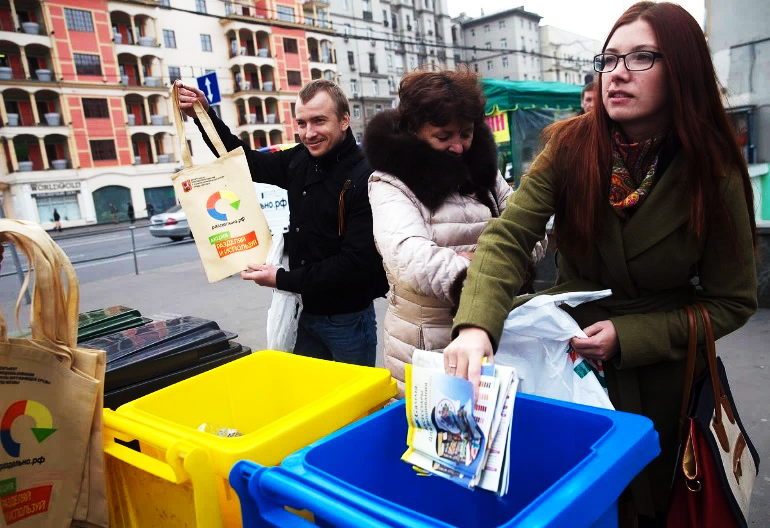 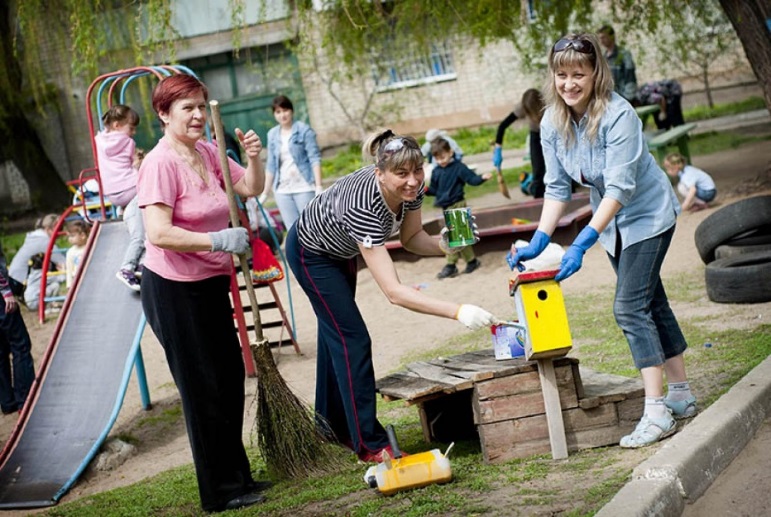 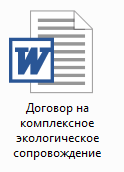 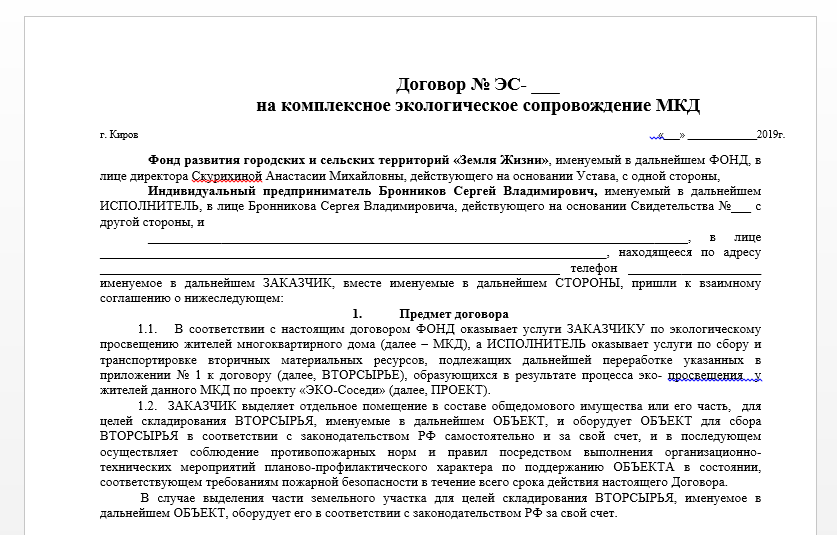 3я сторона: физическое или юридическое лицо
Схема работы
Эл.почта
ВК
Сайт
204-209
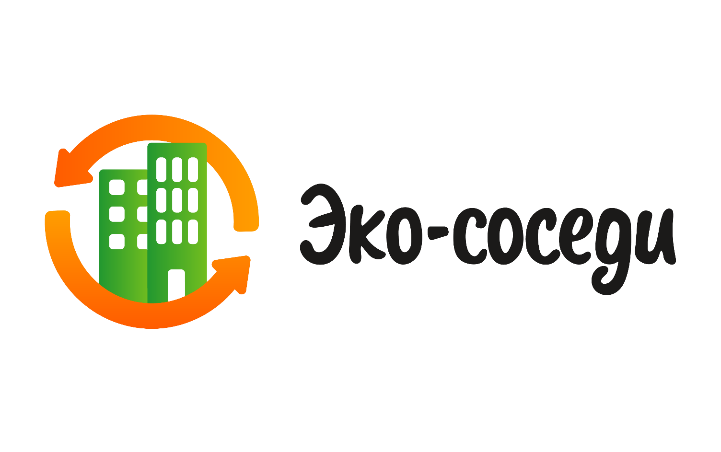 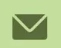 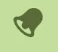 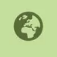 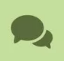 Вопросы
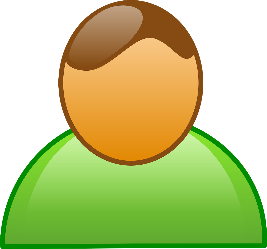 Обучение
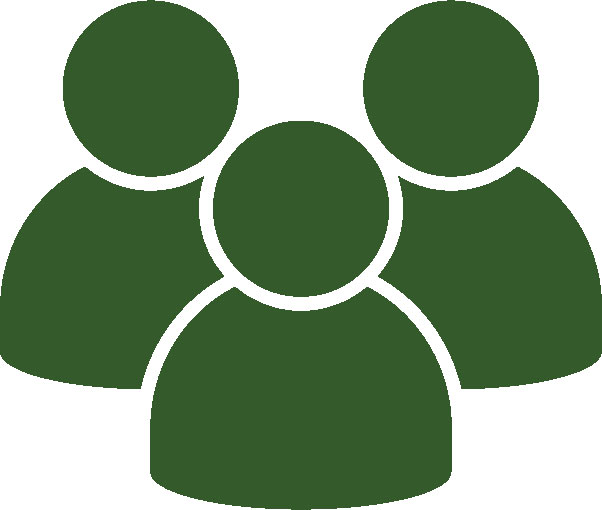 Куратор
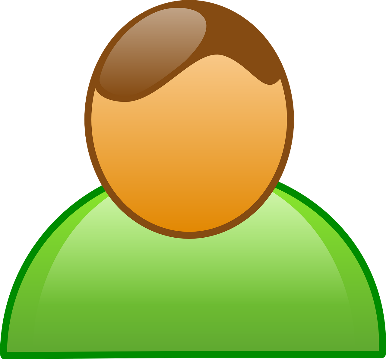 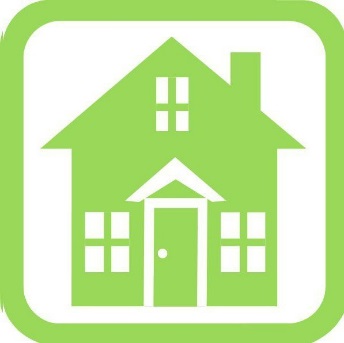 Вторсырье
Ответы
Контроль
Куратор
Вопросы
Учащиеся
Родители
Сотрудники
Вывоз на переработку и оплата
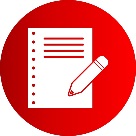 АКТ ПРИЕМА-ПЕРЕДАЧИ ВТОРСЫРЬЯ
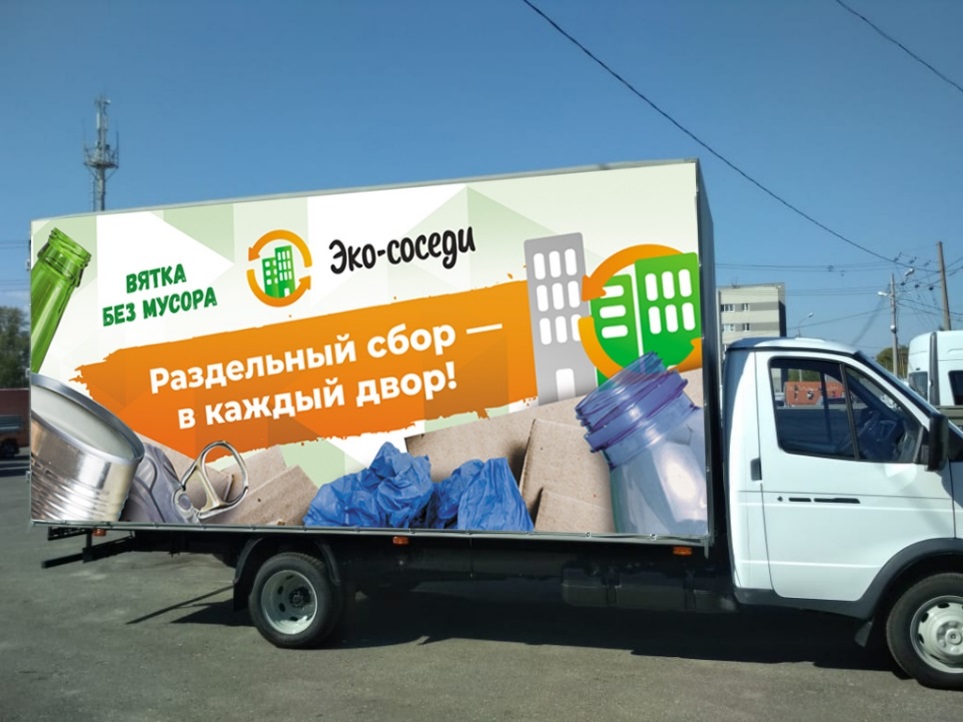 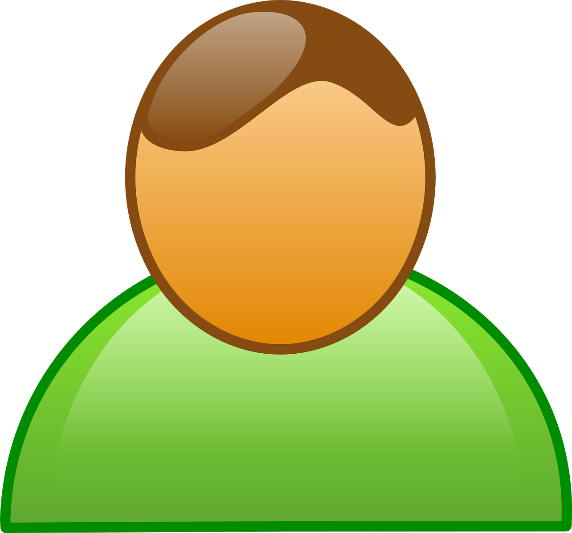 Куратор
ДЕНЕЖНЫЕ СРЕДСТВА
Заявка на вывоз
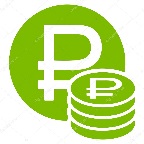 Что собираем?
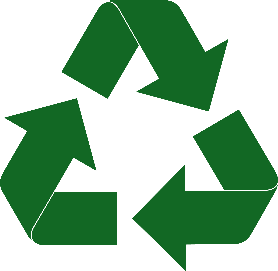 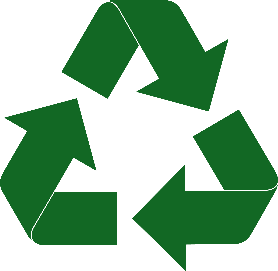 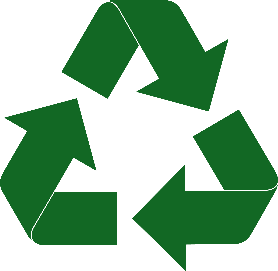 22
21
20
PAP
PAP
PAP
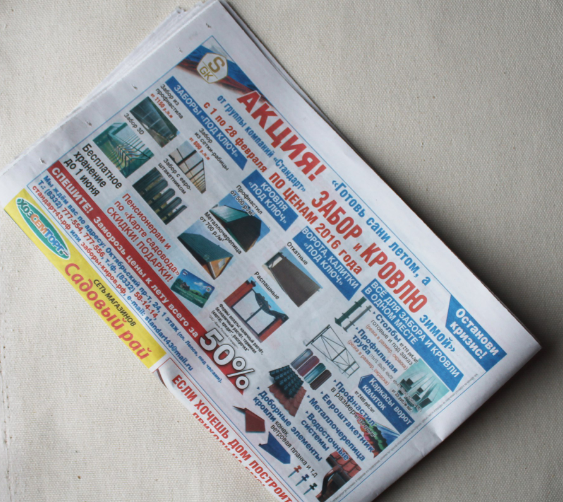 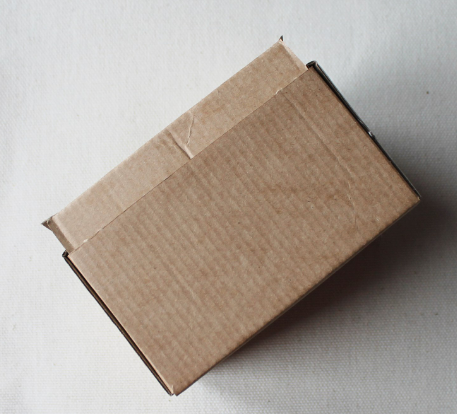 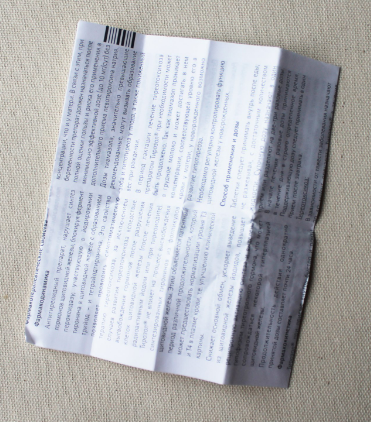 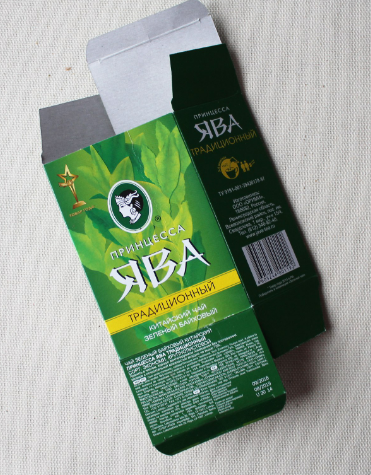 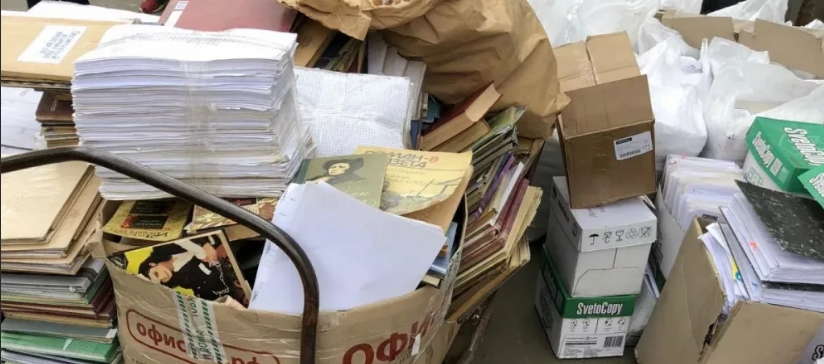 Что собираем?
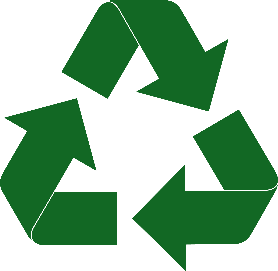 01
PET
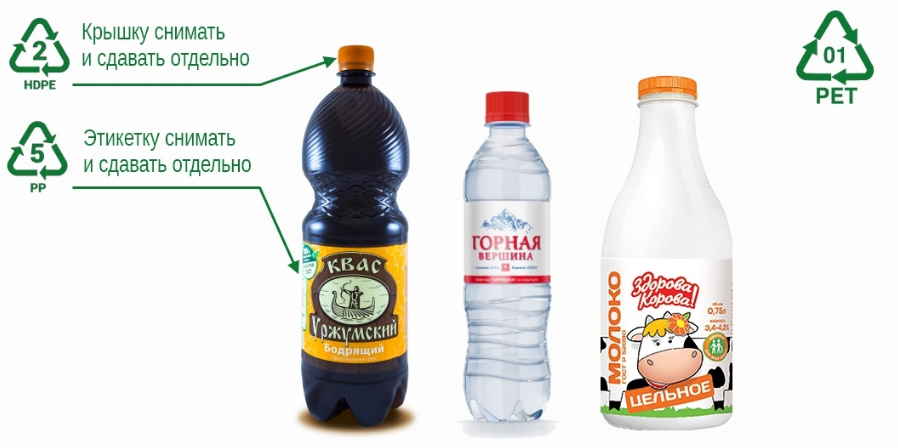 Что собираем?
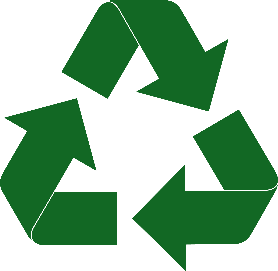 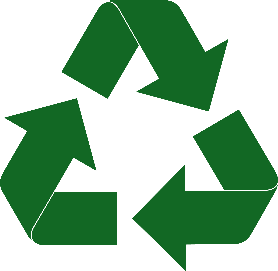 40
41
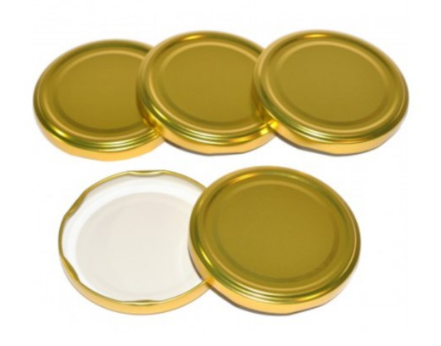 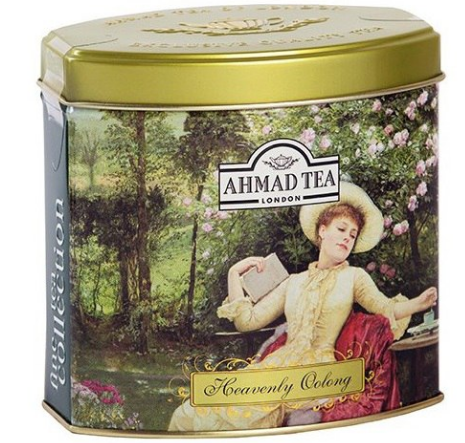 FE
ALU
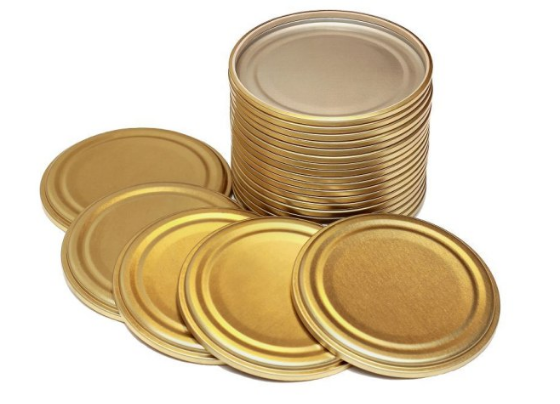 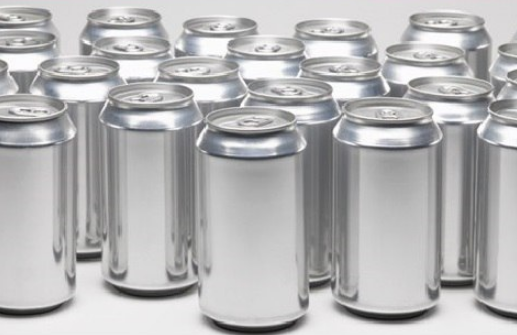 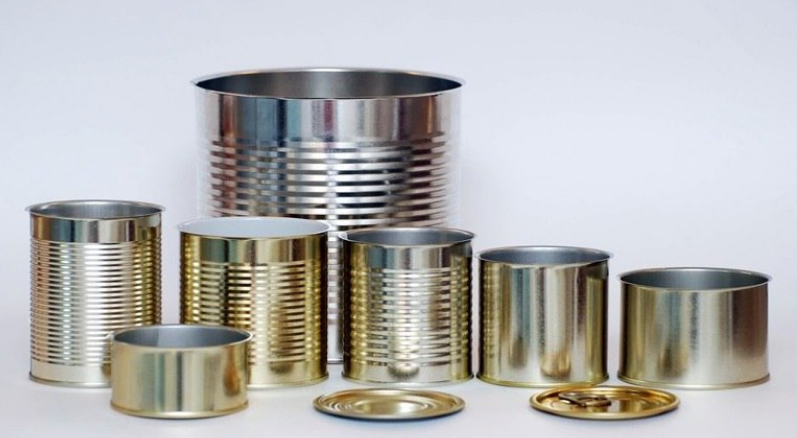 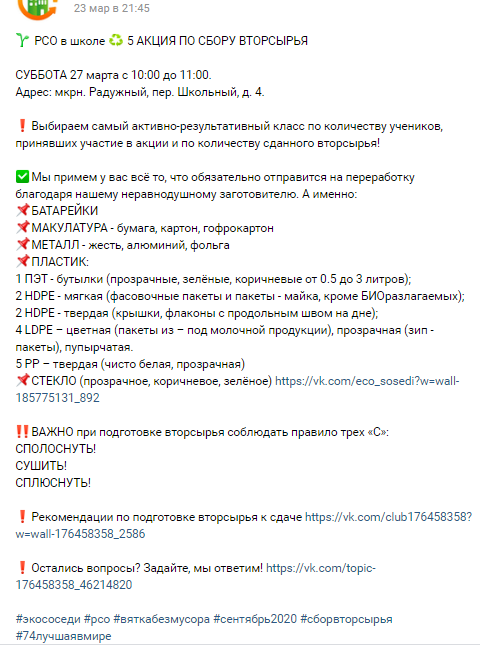 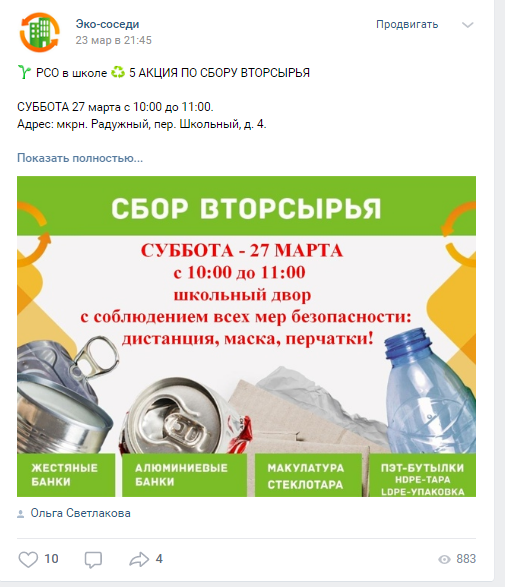 На что тратим средства?
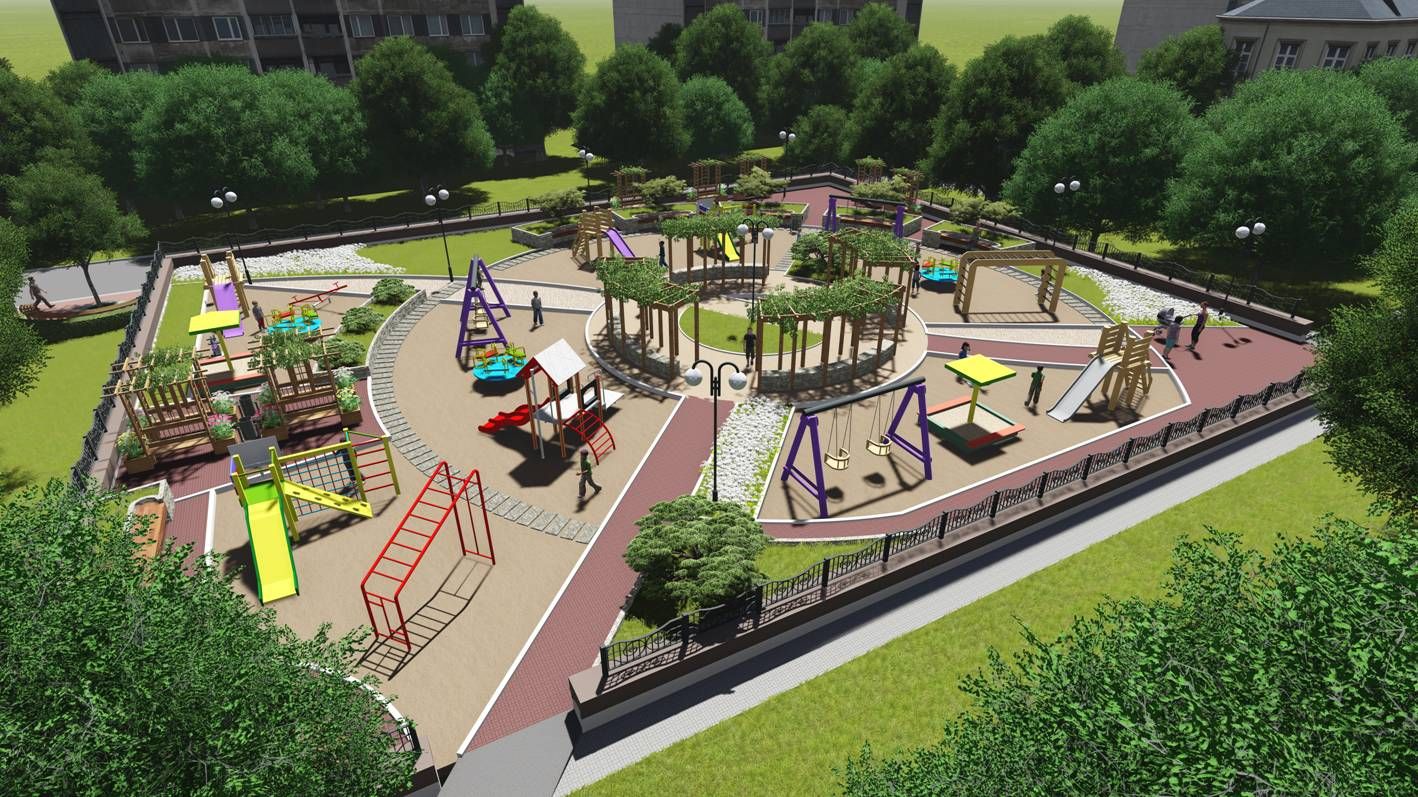 На ремонт, модернизации общего имущества и благоустройства мест общего пользования и прилегающей территории
Статистика проекта
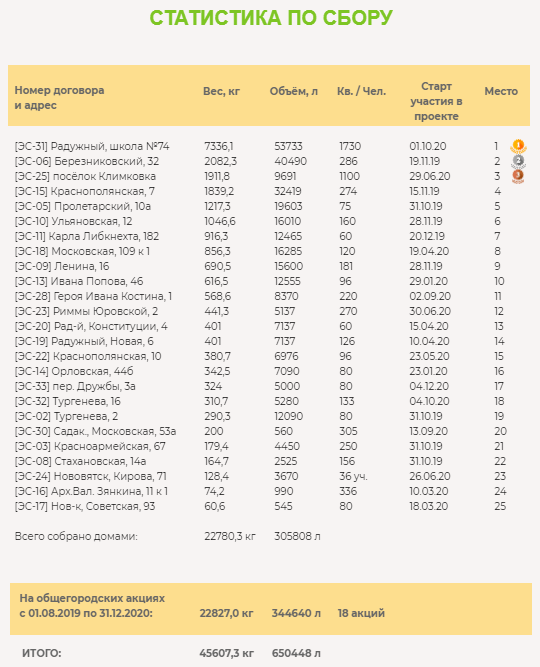 Сайт экососеди.рф
Раздел «Статистика»
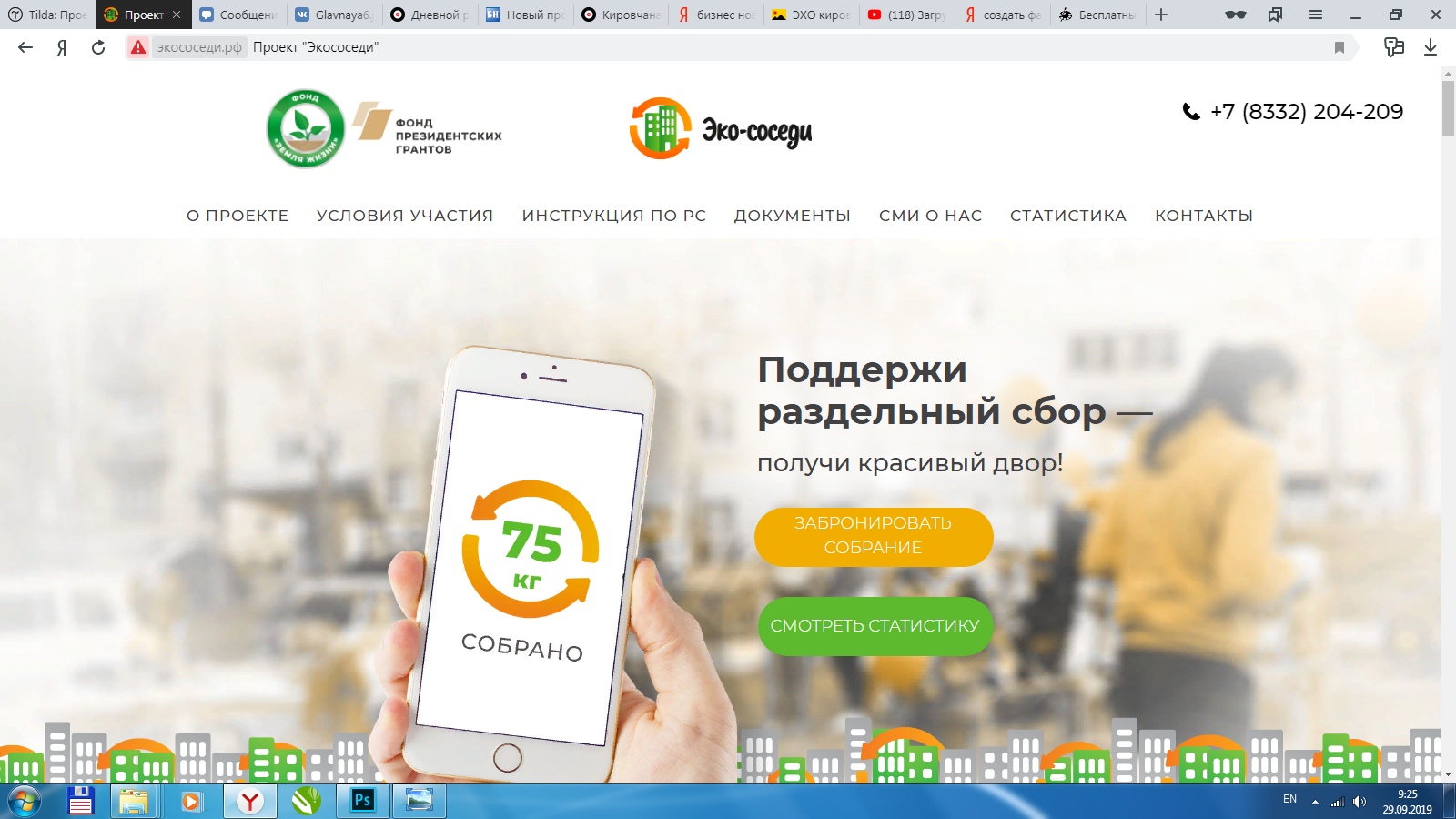 Примеры благоустройства
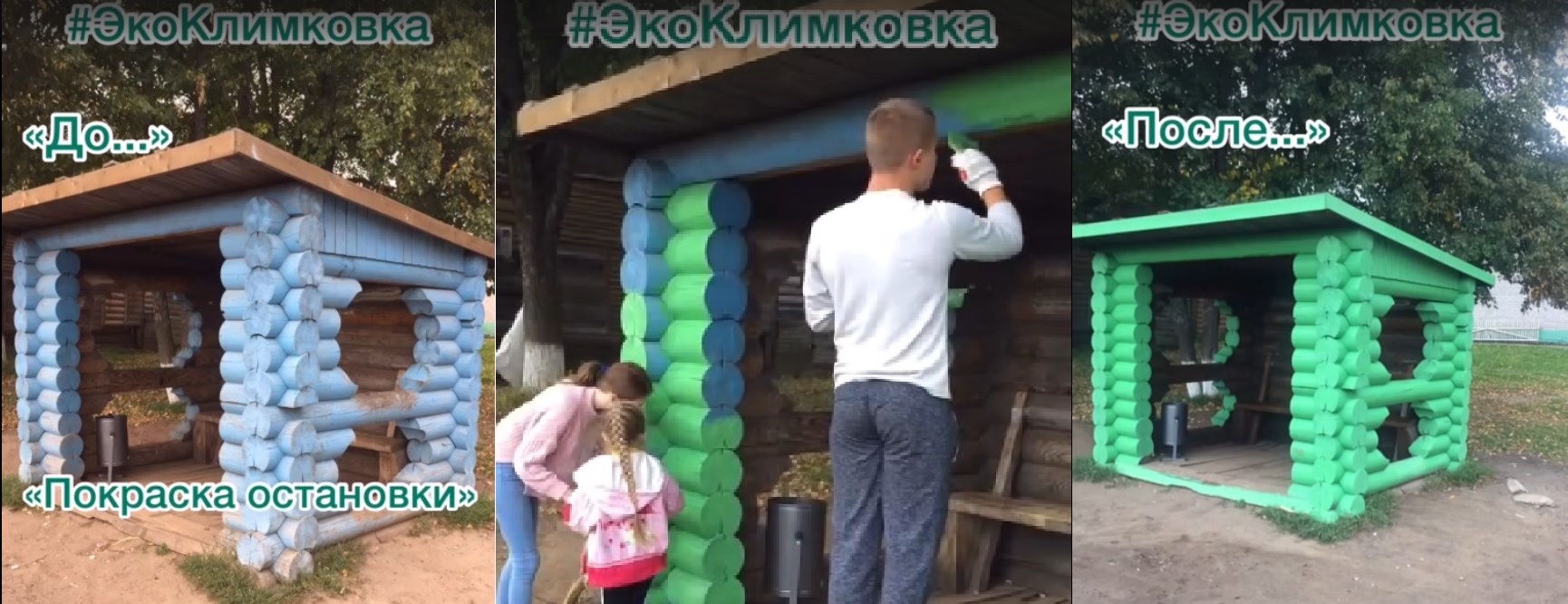 Пос.Климковка
Белохолуницкий район
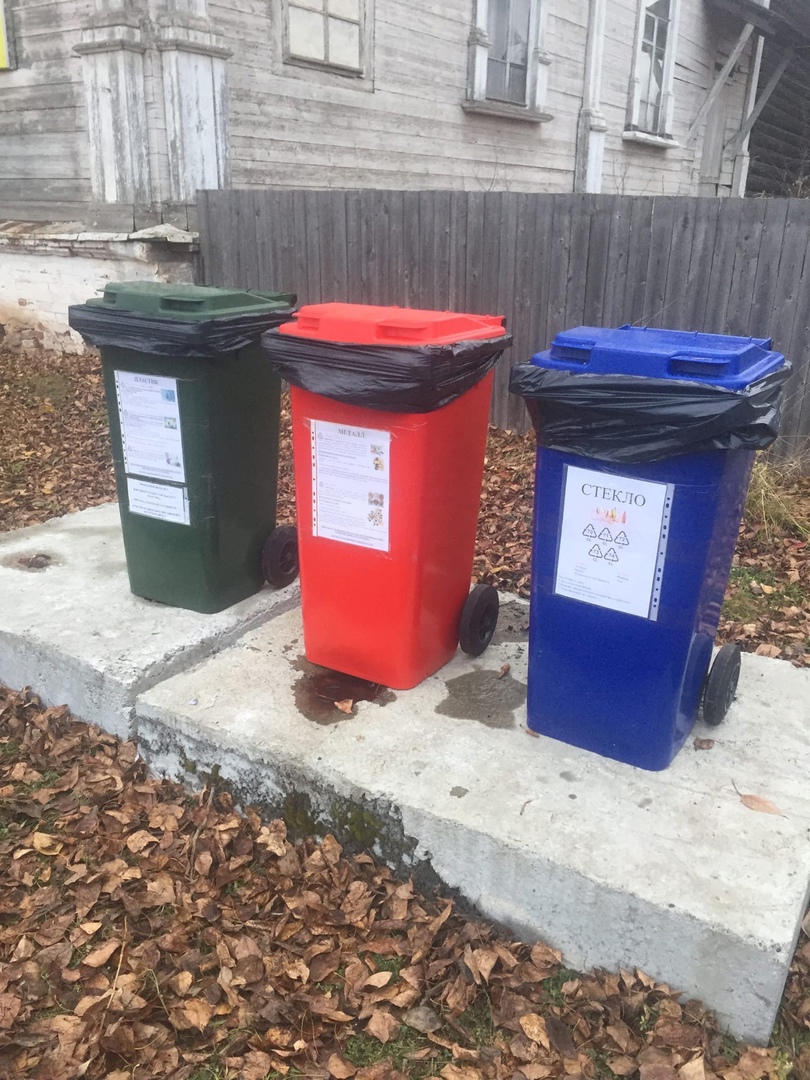 Покраска остановки
Установка контейнеров
Спасибо за внимание!